Plasticage du rainbow Warrior par Lauric brousseau
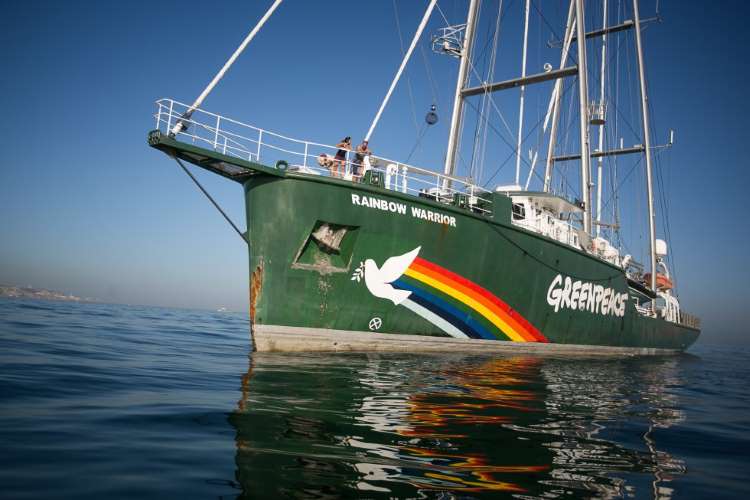 Ou: Nouvelle-Zélande 
Quand:10 juillet 1985
Quoi: explosion du bateau
Pourquoi: il a été chercher sa caméra 
Pays: France il voulaient tester des arme
    Greenpeace voulait s’y interposer
 premier ministre: François Mitterrand
Premier ministre 2:  Laurent Fabius
Enquête: démission de Laurent Fabius les service les secret voulaient saborder la navire